DRSNS RAJALAKSHMI COLLEGE OF ARTS AND SCIENCE(AUTONOMOUS), COIMBATORE MULTIMEDIA SYSTEMS
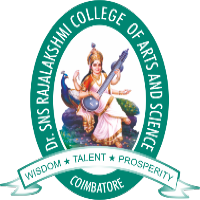 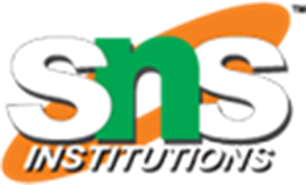 1
13-Mar-23
Memory and storage devices
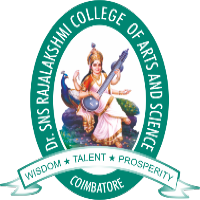 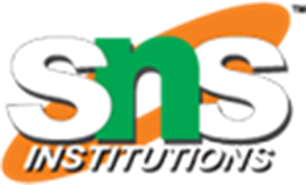 Memory and Storage Devices
As you add more memory and storage space to your computer.
To estimate the memory requirements of a multimedia project—the space required on a hard disk.
Color images, text, sound bites, video clips, and the programming code that glues it all together require memory.
making multimedia, you will also need to allocate memory for storing and archiving working files used during production
2
13-Mar-23
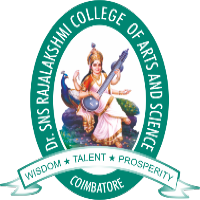 Memory and storage devices
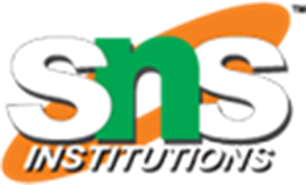 original audio and video clips, edited pieces, and final mixed pieces, production paperwork and correspondence, and at least one backup of your project files, with a second backup stored at another location.
Random Access Memory (RAM)
Read-Only Memory (ROM)
Hard Disks
Flash Memory or Thumb Drives
CD-ROM Discs
Digital Versatile Discs (DVD)
Blu-ray Discs
3
13-Mar-23
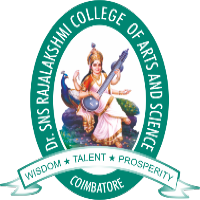 Memory and storage devices
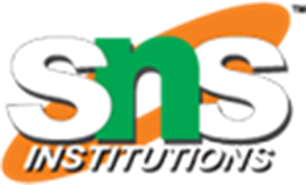 Driven by the implementation of High Definition TV (HDTV) and by the motion picture industry, a new technology was needed to increase storage capacity and throughput beyond DVD.
4
13-Mar-23
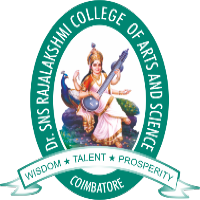 Whats you need software
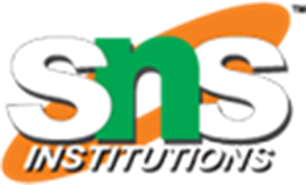 What You Need: Software
have to be a programmer.
computer scientist to make multimedia work for you.
AIF format, you should know that you’re getting digitized sound.
5
13-Mar-23
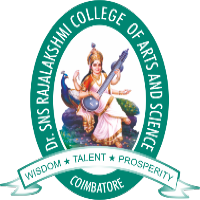 Text editing and word processing tools
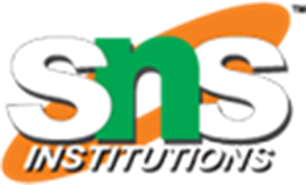 Text Editing and Word Processing Tools
	A word processor is usually the first software tool computer users learn.
  From letters, invoices, and storyboards to project content, your word processor may also be your most often used tool, as you design and build a multimedia project.
6
13-Mar-23
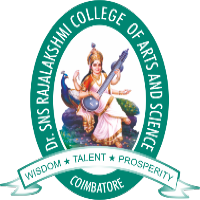 Text editing and word processing tools
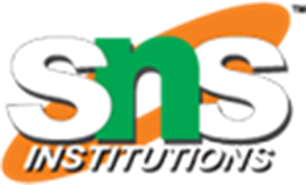 The better your keyboarding or typing skills, the easier and more efficient your multimedia day-to-day life will be
Many developers have begun to use OpenOffice (www.openoffice.org) for word processing, spreadsheets, presentations, graphics, databases, and more.
In many word processors, you can embed multimedia elements such as sounds, images, and video
7
13-Mar-23
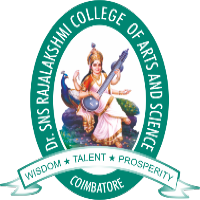 Painting and drawing tools
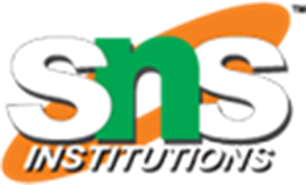 Painting and drawing tools, as well as 3-D modelers.
important items in your toolk
Painting software, such as Photoshop, Fireworks, and Painter, is dedicated to producing crafted bitmap images
8
13-Mar-23
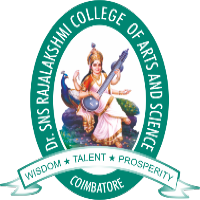 Painting and drawing tools
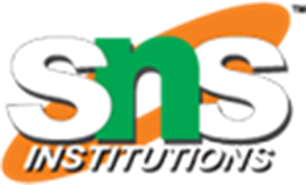 Drawing software, such as CorelDraw, FreeHand, Illustrator, Designer, and Canvas, is dedicated to producing vector-based line art easily printed to paper at high resolution.
Some software applications combine drawing and painting capabilities.
9
13-Mar-23
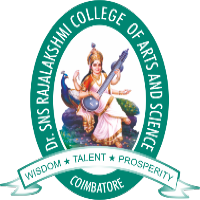 Painting and drawing tools
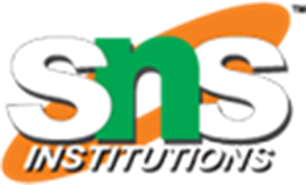 An intuitive graphical user interface with pull-down menus, status bars, palette control, and dialog boxes for quick, logical selection
 ■ Scalable dimensions, so that you can resize, stretch, and distort both large and small bitmaps
 ■ Paint tools to create geometric shapes, from squares to circles and from curves to complex polygons
10
13-Mar-23
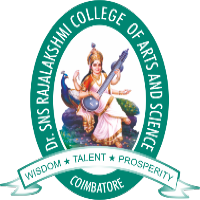 Painting and drawing tools
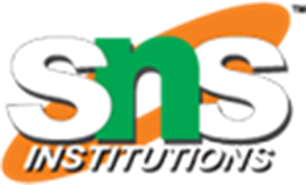 ■ The ability to pour a color, pattern, or gradient into any area 
■ The ability to paint with patterns and clip art
■ Customizable pen and brush shapes and sizes
 ■ An eyedropper tool that samples colors
11
13-Mar-23
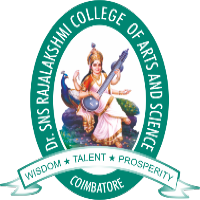 Image – editing tools
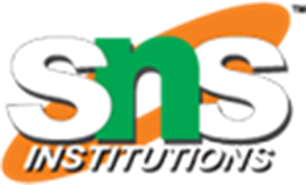 Image-Editing Tools 
Image-editing applications are specialized and powerful tools for creating, enhancing, and retouching existing bitmapped images.
applications also provide many of the features and tools of painting and drawing programs and can be used to create images from scratch as well as images digitized from scanners, video frame-grabbers, digital cameras, clip art files, or original artwork files created with a painting or drawing package.
12
13-Mar-23
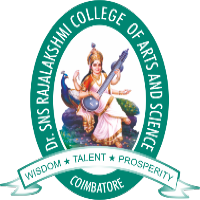 Types of authoring tools
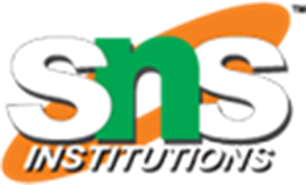 Types of Authoring Tool
1) Card- or page-based tools. 
2) Icon-based, event-driven multimedia and game-authoring tools.
 3) Time-based tools.
Card- and Page-Based Authoring Tools
       organized as pages of a book.
      buttons, text fields, graphic objects, backgrounds, pages or cards, and even the project itself.
13
13-Mar-23
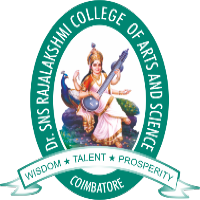 Types of authoring tools
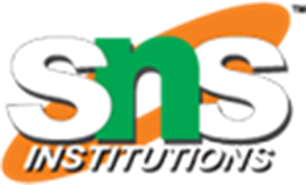 LiveCode language 
on mouseUp 
            go next card 
   end mouseUp
An example in ToolBook’s OpenScript language would look like:
 to handle buttonUp 
       go next page 
     end buttonUp
14
13-Mar-23
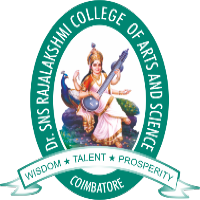 Types of authoring tools
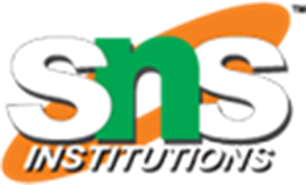 2) Icon- and Object-Based Authoring Tools.
Icon- or object-based, event-driven tools simplify the organization of your project 
 typically display flow diagrams of activities along branching paths.
Icon-based, event-driven tools provide a visual programming approach to organizing and presenting multimedia
15
13-Mar-23
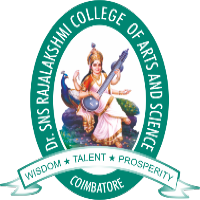 Types of authoring tools
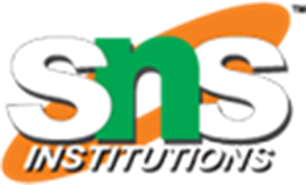 Time-Based Authoring Tools
Time-based tools are authoring systems, wherein elements and events are organized along a timeline, with resolutions as high as or higher than 1/30 second.
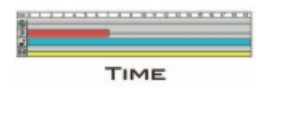 16
13-Mar-23
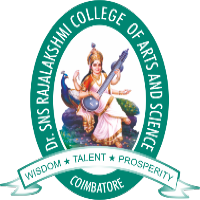 Types of authoring tools
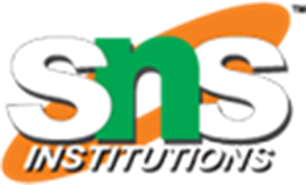 Time-based tools are best to use when you have a message 230 Multimedia: Making It Work with a beginning and an end
17
13-Mar-23
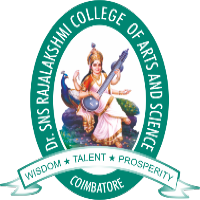 INPUT DEVICES
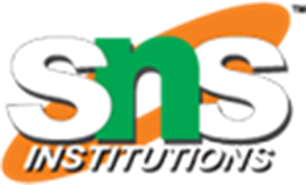 18
13-Mar-23
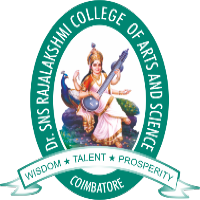 INPUT DEVICES
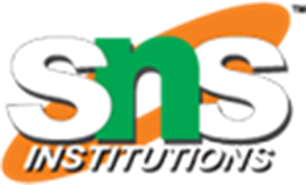 Universal Product Code
voice recognition systems. With OCR software and a scanner, you can convert paper documents into a word processing document on your computer without retyping or rekeying.
19
13-Mar-23
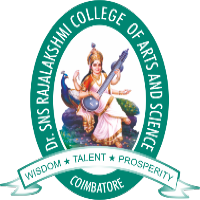 INPUT DEVICES
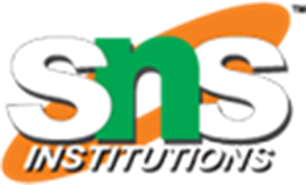 Most voice recognition systems currently available can trigger common menu events such  as Save, Open, Quit, and Print, and you can teach the system to recognize other commands that are more specific to your application
20
13-Mar-23
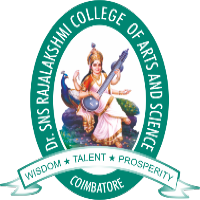 INPUT DEVICES
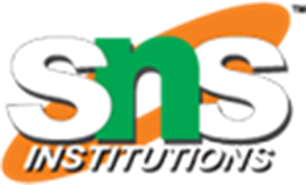 Most voice recognition systems currently available can trigger common menu events such  as Save, Open, Quit, and Print, and you can teach the system to recognize other commands that are more specific to your application.
The quality of your audio recordings is greatly affected by the caliber of your microphone and cables.
21
13-Mar-23
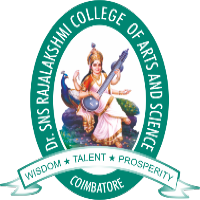 OUTPUT DEVICES
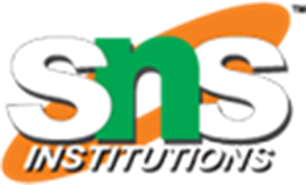 Output Devices
Presentation of the audio and visual components of your multimedia project requires hardware.
such as speakers, amplifiers, projectors, and motion video devices.
bass sounds become deeper and richer, and
even music sampled at low quality may sound acceptable.
22
13-Mar-23
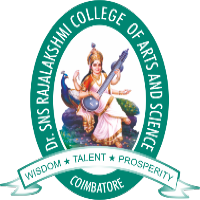 Memory and Storage Devices
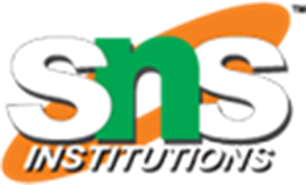 As you add more memory and storage space to your computer, you can expect your computing needs and habits to keep pace, filling the new capacity. So enjoy the weeks that follow a memory storage upgrade or the addition of a gigabyte hard disk; the honeymoon will eventually end.
23
13-Mar-23
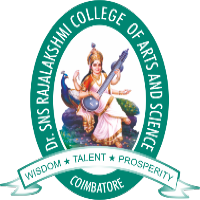 Memory and Storage Devices
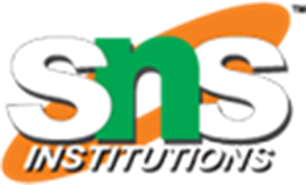 To estimate the memory requirements of a multimedia project—the space required on a hard disk, thumb drive, CD-ROM, or DVD, not the random access memory (RAM) used while your computer is running— you must have a sense of the project’s content and scope. Color images, text, sound bites, video clips, and the programming code that glues it all together require memory; if there are many of these elements, you will need even more.
24
13-Mar-23
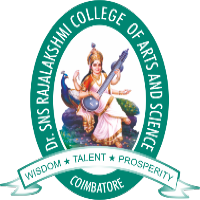 Memory and Storage Devices
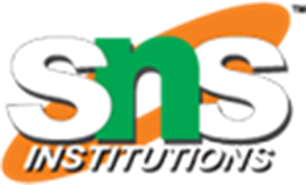 If you are making multimedia, you will also need to allo- cate memory for storing and archiving working files used during produc- tion, original audio and video clips, edited pieces, and final mixed pieces, production paperwork and correspondence, and at least one backup of your project files, with a second backup stored at another location.
25
13-Mar-23
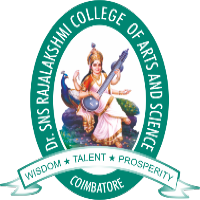 Memory and Storage Devices
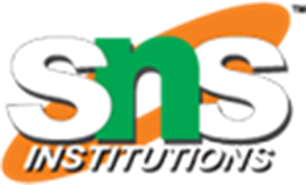 It is said that when John von Neumann, often called “the father of the computer,” was designing the ENIAC computer in 1945, there was an argument about how much memory this first computer should have. His colleagues appealed for more than the 2K Dr. von Neumann felt was suf- ficient. In the end, he capitulated and agreed to install 4K in the ENIAC, commenting “...but this is more memory than you will ever need.”
26
13-Mar-23
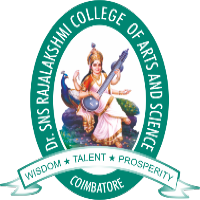 Memory and Storage Devices
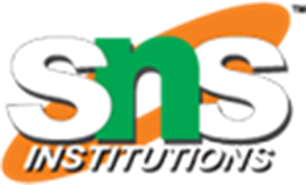 Random Access Memory (RAM)
If you are faced with budget constraints, you can certainly produce a multimedia project on a slower or limited-memory computer. On the other hand, it is profoundly frustrating to face memory (RAM) shortages time after time, when you’re attempting to keep multiple applications and files open simultaneously. It is also frustrating to wait the extra seconds required of each editing step when working with multimedia material on a slow processor.
27
13-Mar-23
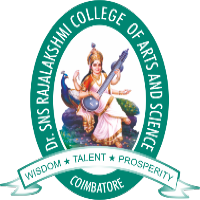 Memory and Storage Devices
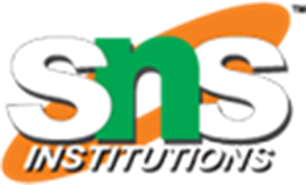 Random Access Memory (RAM)
If you are faced with budget constraints, you can certainly produce a multimedia project on a slower or limited-memory computer. On the other hand, it is profoundly frustrating to face memory (RAM) shortages time after time, when you’re attempting to keep multiple applications and files open simultaneously. It is also frustrating to wait the extra seconds required of each editing step when working with multimedia material on a slow processor.
28
13-Mar-23
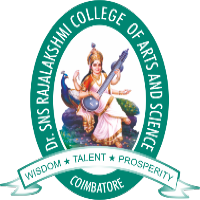 Memory and Storage Devices
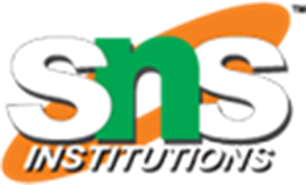 Random Access Memory (RAM)
In spite of all the marketing hype about processor speed, this speed is ineffective if not accompanied by sufficient RAM. A fast processor with- out enough RAM may waste processor cycles while it swaps needed por- tions of program code into and out of memory. In some cases, increasing available RAM may show more performance improvement on your system than upgrading the processor chip.
29
13-Mar-23
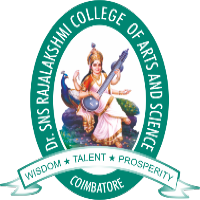 Memory and Storage Devices
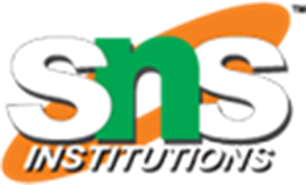 Read-Only Memory (ROM)
Unlike RAM, read-only memory (ROM) is not volatile. When you turn off the power to a ROM chip, it will not forget, or lose its memory. ROM is typically used in computers to hold the small BIOS program that initially boots up the computer, and it is used in printers to hold built-in fonts. Programmable ROMs (called EPROMs) allow changes to be made that are not forgotten when power is turned off.
30
13-Mar-23
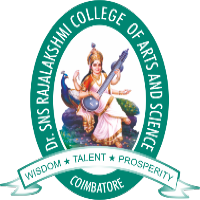 Memory and Storage Devices
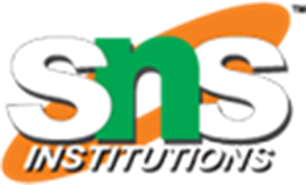 Hard Disks
Adequate storage space for your production environment can be provided by large-capacity hard disks, server-mounted on a network. As multi- media has reached consumer desktops, makers of hard disks have built smaller-profile, larger-capacity, faster, and less-expensive hard disks. As network and Internet servers drive the demand for centralized data storage requiring terabytes (one trillion bytes), hard disks are often configured into fail-proof redundant arrays offering built-in protection against crashes.
31
13-Mar-23
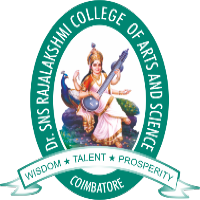 Memory and Storage Devices
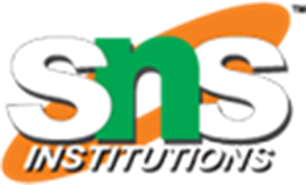 Flash Memory or Thumb Drives
These flash memory data storage devices are about the size of a thin ciga- rette lighter and can be integrated with USB or FireWire interfaces to store from eight megabytes to several GB of data. They are available in every color of the rainbow, are extremely portable, and, because they have fewer moving parts, are more reliable than disk drives.
32
13-Mar-23
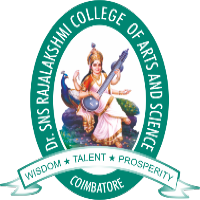 Memory and Storage Devices
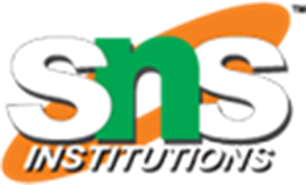 Consisting of a small printed circuit board encased in a sturdy metal or plastic casing with a USB connector covered with a cap, the flash drive is trendy as a status symbol, and convenient to use. This same solid-state storage is used in digital cameras, cell phones, and audio recording devices, and for solid- state hard drives (no spinning platters or moving parts) that are found in some netbooks and other handheld devices.
33
13-Mar-23
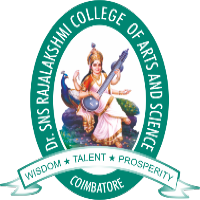 Memory and Storage Devices
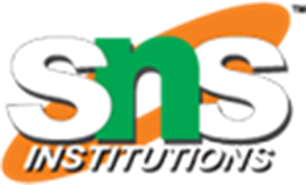 CD-ROM Discs
Compact disc read-only memory (CD-ROM) players have become an integral part of the multimedia development workstation and are an important delivery vehicle for mass-produced projects. A wide variety of developer utilities, graphic backgrounds, stock photography and sounds, applications, games, reference texts, and educational software are available on this medium. CD-ROM players have typically been very slow to access and transmit data (150 KBps, which is the speed required of consumer Audio CDs), but developments have led to double-, triple-, quadruple- speed, 24x, 48x, and 56x drives designed specifically for computer (not Red Book Audio) use.
34
13-Mar-23
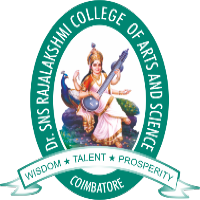 Memory and Storage Devices
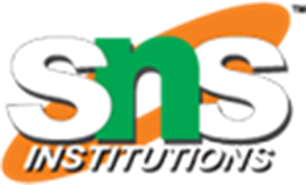 These faster drives spool up like washing machines on the spin cycle and can be somewhat noisy, especially if the inserted compact disc is not evenly balanced. With a compact disc recorder, you can make your own CDs, using CD-recordable (CD-R) blank discs to create a CD in most formats of CD-ROM and CD-Audio (see Chapter 4). Soft- ware, such as Roxio’s Toast and Easy CD Creator, lets you organize files on your hard disk(s) into a “virtual” structure, and then writes them to the CD in that order.
35
13-Mar-23
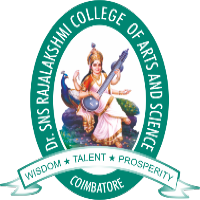 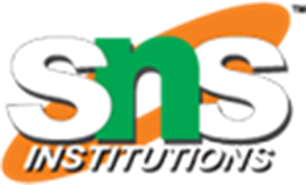 Memory and Storage Devices
CD-R discs are manufactured differently than normal CDs but can play in any CD-Audio or CD-ROM player. These write- once, enhanced CDs make excellent high-capacity file archives and are used extensively by multimedia developers for pre-mastering and testing CD-ROM projects and titles. Because they have become very inexpensive, they are also used for short-run distribution of finished multimedia proj- ects and data backup. A CD-RW (read and write) recorder can rewrite 700MB of data to a CD-RW disc about 1,000 times.
36
13-Mar-23
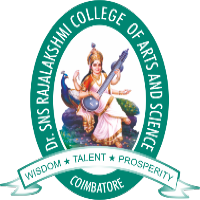 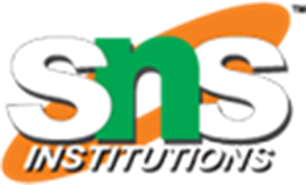 Memory and Storage Devices
Digital Versatile Discs (DVD)
In December 1995, nine major electronics companies (Toshiba, Matsushita, Sony, Philips, Time Warner, Pioneer, JVC, Hitachi, and Mitsubishi Electric) agreed to promote a new optical disc technology for distribution of multimedia and feature-length movies called Digital Versatile Disc (DVD) (see Table 7-3).With a DVD capable not only of gigabyte storage capacity but also full-motion video (MPEG2) and high-quality audio in surround sound, this is an excellent medium for delivery of multimedia projects.
37
13-Mar-23
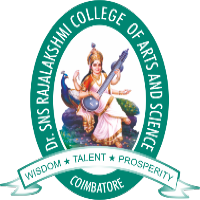 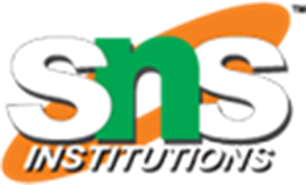 Memory and Storage Devices
Digital Versatile Discs (DVD)
In December 1995, nine major electronics companies (Toshiba, Matsushita, Sony, Philips, Time Warner, Pioneer, JVC, Hitachi, and Mitsubishi Electric) agreed to promote a new optical disc technology for distribution of multimedia and feature-length movies called Digital Versatile Disc (DVD) (see Table 7-3).With a DVD capable not only of gigabyte storage capacity but also full-motion video (MPEG2) and high-quality audio in surround sound, this is an excellent medium for delivery of multimedia projects.
38
13-Mar-23
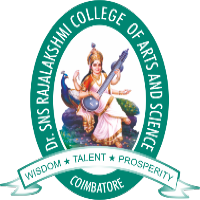 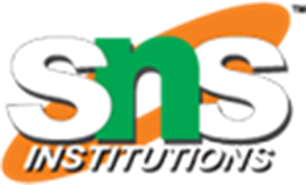 Memory and Storage Devices
Digital Versatile Discs (DVD)
In December 1995, nine major electronics companies (Toshiba, Matsushita, Sony, Philips, Time Warner, Pioneer, JVC, Hitachi, and Mitsubishi Electric) agreed to promote a new optical disc technology for distribution of multimedia and feature-length movies called Digital Versatile Disc (DVD) (see Table 7-3).With a DVD capable not only of gigabyte storage capacity but also full-motion video (MPEG2) and high-quality audio in surround sound, this is an excellent medium for delivery of multimedia projects.
39
13-Mar-23
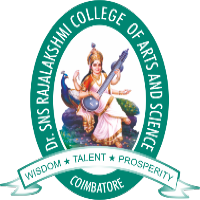 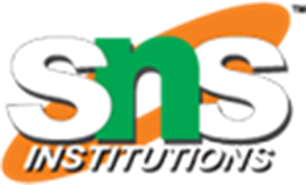 Memory and Storage Devices
Commercial multimedia projects will become more expensive to produce, however, as consumers’ performance expectations rise. There are three types of DVD, including DVD-Read Write, DVD-Video, and DVD-ROM. These types reflect marketing channels, not the technology.
40
13-Mar-23
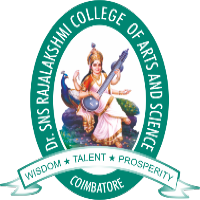 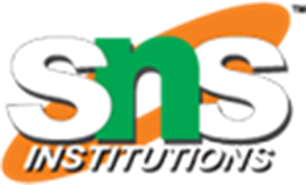 Memory and Storage Devices
Blu-ray Discs
Driven by the implementation of High Definition TV (HDTV) and by the motion picture industry, a new technology was needed to increase storage capacity and throughput beyond DVD. Two competing and incompatible solutions were promoted and a war was fought in the marketplace between HD-DVD, backed by Toshiba, and Blu-ray, backed by Sony..
41
13-Mar-23
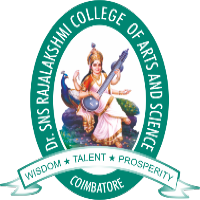 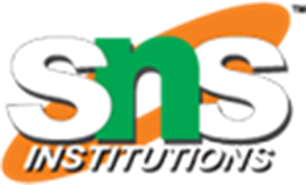 Memory and Storage Devices
By 2008, Toshiba had sold about one million HD-DVD players, but Sony had sold close to ten million Blu-ray players, which were also included in popular PlayStation game machines. Toshiba announced it was quitting.
Blu-ray is promoted not only for high definition television recording and high definition video distribution, but also for high definition cam- corder archiving, mass data storage, and digital asset management and pro- fessional storage when used as a recording medium in BD-R format.
42
13-Mar-23
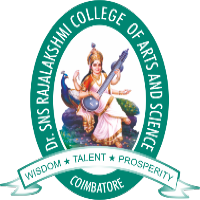 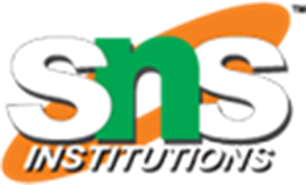 Text Editing and Word Processing Tools
A word processor is usually the first software tool computer users learn. From letters, invoices, and storyboards to project content, your word processor may also be your most often used tool, as you design and build a multimedia project. The better your keyboarding or typing skills, the easier and more efficient your multimedia day-to-day life will be.
43
13-Mar-23
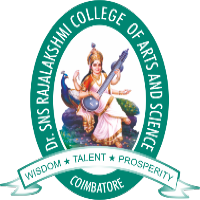 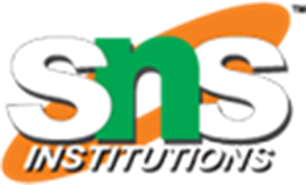 Text Editing and Word Processing Tools
Typically, an office or workgroup will choose a single word proces- sor to share documents in a standard format. And most often, that word processor comes bundled in an office suite that might include spread- sheet, database, e-mail, web browser, and presentation applications.
44
13-Mar-23
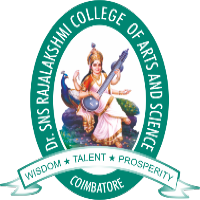 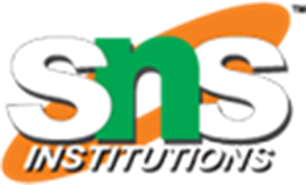 Text Editing and Word Processing Tools
Typically, an office or workgroup will choose a single word proces- sor to share documents in a standard format. And most often, that word processor comes bundled in an office suite that might include spread- sheet, database, e-mail, web browser, and presentation applications. Word processors such as Microsoft Word and WordPerfect are power- ful applications that include spell checkers, table formatters, thesauruses, and prebuilt templates for letters, résumés, purchase orders, and other common documents.
45
13-Mar-23
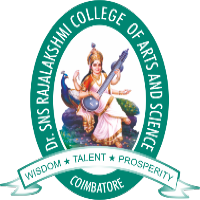 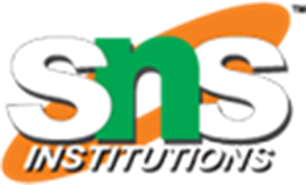 Text Editing and Word Processing Tools
Many developers have begun to use OpenOffice (www.openoffice.org) for word processing, spreadsheets, presentations, graphics, databases, and more. It can be downloaded and used completely free of charge for any purpose and is available in many languages.
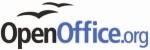 46
13-Mar-23
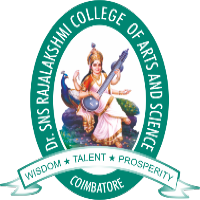 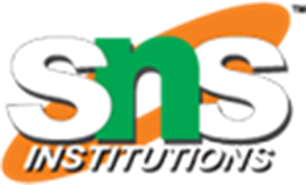 Animation, Video, and Digital Movie Tools
Animations and digital video movies are sequences of bitmapped graphic scenes (frames), rapidly played back. But animations can also be made within the authoring system by rapidly changing the location of objects, or sprites, to generate an appearance of motion. Most authoring tools adopt either a frame- or object-oriented approach to animation, but rarely both.
47
13-Mar-23
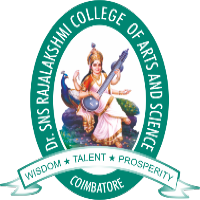 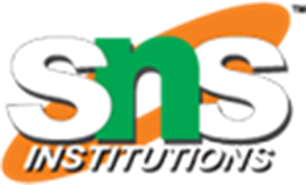 Animation, Video, and Digital Movie Tools
To make movies from video, you may need special hardware to convert an analog video signal to digital data. Macs and PCs with FireWire (IEEE 1394) or USB ports can import digital video directly from digital cam- corders. Moviemaking tools such as Premiere, Final Cut Pro, VideoShop, and MediaStudio Pro let you edit and assemble video clips captured from camera, tape, other digitized movie segments, animations, scanned images, and from digitized audio or MIDI files..
48
13-Mar-23
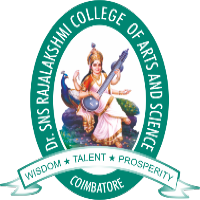 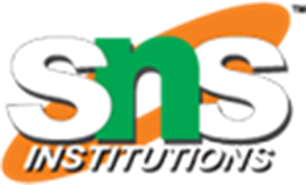 Animation, Video, and Digital Movie Tools
The completed clip, often with added transition and visual effects, can then be played back—either stand- alone or windowed within your project
49
13-Mar-23
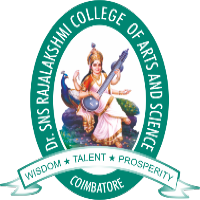 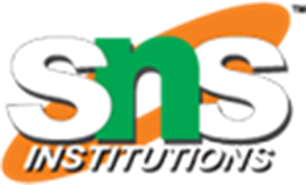 Animation, Video, and Digital Movie Tools
TIP	Because digital movie data must stream rapidly and without interruption from your disk drive, be sure that you defragment and optimize your disk with a utility such as Norton’s speed disk before recording and playing back your movie files. If your movie file is fragmented, the read head of the disk drive may need to pause sending data while it physically moves to wildly different locations on the disk; a defragmented file lets the head read sequentially from one adjoining sector to the next. Use disk optimizing utilities with caution, however: accidents have been known to happen, causing permanent data loss.
50
13-Mar-23
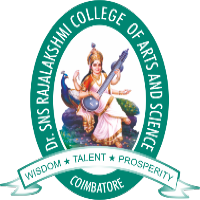 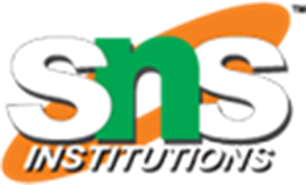 The Stages of a Multimedia Project
Most multimedia and web projects must be undertaken in stages. Some stages should be completed before other stages begin, and some stages may be skipped or combined. Here are the four basic stages in a multimedia project:
51
13-Mar-23
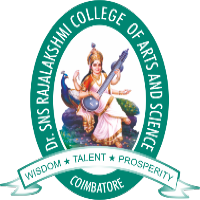 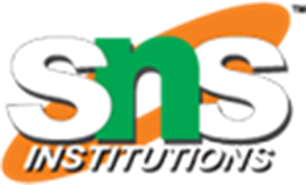 The Stages of a Multimedia Project
Most multimedia and web projects must be undertaken in stages. Some stages should be completed before other stages begin, and some stages may be skipped or combined. Here are the four basic stages in a multimedia project:
52
13-Mar-23
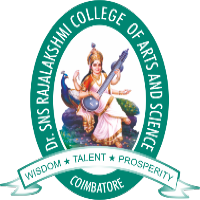 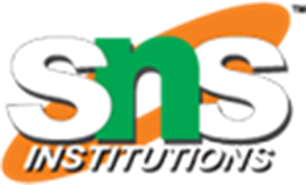 The Stages of a Multimedia Project
Planning and costing	A project always begins with an idea or a need that you then refine by outlining its messages and objectives. Identify how you will make each message and objective work within your authoring system. Before you begin developing, plan out the writing skills, graphic art, music, video, and other multimedia exper- tise that you will require. Develop a creative “look and feel” (what a user sees on a screen and how he or she interacts with it), as well as a structure and a navigational system that will allow the viewer to visit the messages and content. Estimate the time you’ll need to do all the elements, and then prepare a budget.
53
13-Mar-23
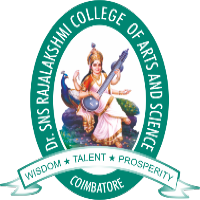 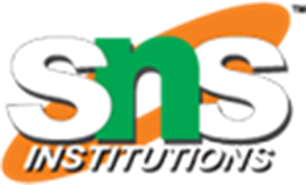 The Stages of a Multimedia Project
Work up a short prototype or proof-of-concept, a simple, working example to demonstrate whether or not your idea is feasible. The ease with which you can create materials with today’s production and authoring tools tempts new developers to immediately move into production—jumping in before planning. This often results in false starts and wasted time and, in the long run, higher development cost. The more time you spend getting a handle on your project by defining its content and structure in the beginning, the faster you can later build it, and the less reworking and rearranging will be required midstream. Think it through before you start! Your creative ideas and trials will grow into
54
13-Mar-23
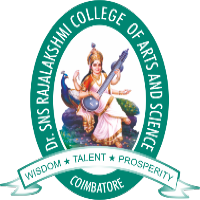 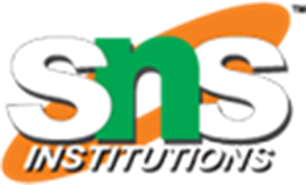 The Stages of a Multimedia Project
screens and buttons (or the look and feel), and your proof-of-concept will help you test whether your ideas will work. You may discover that by breaking the rules, you can invent something terrific!
55
13-Mar-23
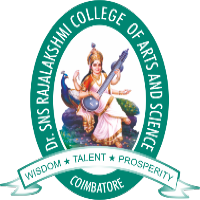 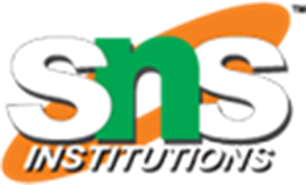 The Stages of a Multimedia Project
Designing and producing	Perform each of the planned tasks
to create a finished product. During this stage, there may be many feedback cycles with a client until the client is happy.
Testing	Test your programs to make sure that they meet the
objectives of your project, work properly on the intended delivery platforms, and meet the needs of your client or end user.
Delivering	Package and deliver the project to the end user. Be
prepared to follow up over time with tweaks, repairs, and upgrades
56
13-Mar-23
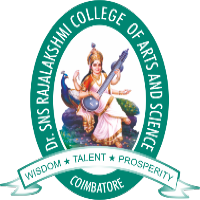 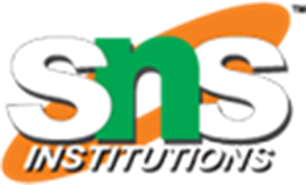 intangible elements needed to make good multimedia.
You need hardware, software, and good ideas to make multimedia. To make good multimedia, you need talent and skill. You also need to stay organized, because as the construction work gets under way, all the little bits and pieces of multimedia content—the six audio recordings of Alaskan Eskimos, the Christmas-two-years-ago snapshot of your niece, the 41 articles still to scan with your optical character recognition (OCR) program—will get lost under growing piles of paper, CDs, videotapes, phone messages, permis- sions and releases, cookie crumbs, Xerox copies, and yesterday’s mail.
57
13-Mar-23
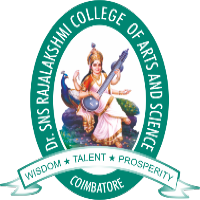 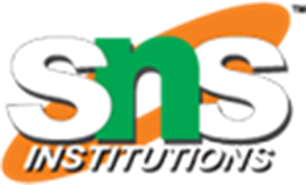 intangible elements needed to make good multimedia.
Even in serious offices, where people sweep all flat surfaces clear of paperwork and rubber bands at five o’clock, there will be a mess. You will need time and money (for consumable resources such as CD-R blanks and other memory or digital storage, for telephoning and postage, and possibly for paying for special services and time, yours included), and you will need to budget these precious commodities (see Chapter 9).
58
13-Mar-23
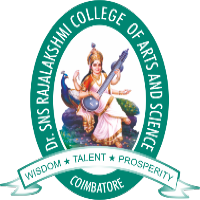 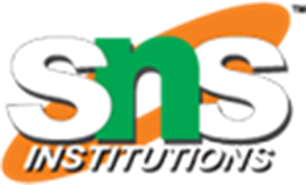 intangible elements needed to make good multimedia.
You may also need the help of other people. Multimedia development of any scale greater than the most basic level is inherently a team effort: artwork is performed by graphic artists, video shoots by video producers, sound editing by audio producers, and programming by programmers (see Chapter 8). You will certainly wish to provide plenty of coffee and snacks, whether working alone or as a team. Late nights are often involved in the making of multimedia.
59
13-Mar-23
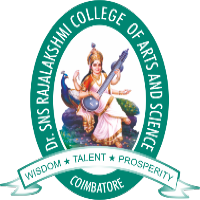 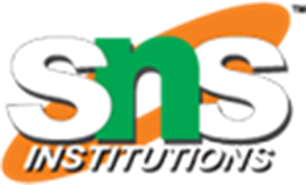 intangible elements needed to make good multimedia.
Creativity
Before beginning a multimedia project, you must first develop a sense of its scope and content. Let the project take shape in your head as you think through the various methods available to get your message across to your viewers.
60
13-Mar-23
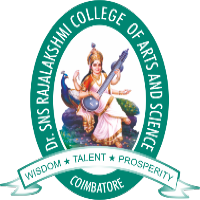 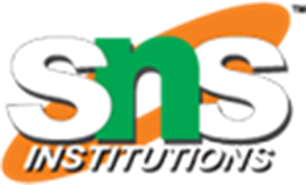 intangible elements needed to make good multimedia.
Organization
It’s essential that you develop an organized outline and a plan that ratio- nally details the skills, time, budget, tools, and resources you will need for a project. These should be in place before you start to render graphics, sounds, and other components, and a protocol should be established for naming the files so you can organize them for quick retrieval when you need them.
61
13-Mar-23
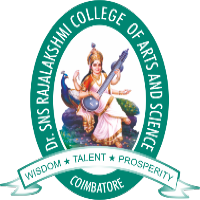 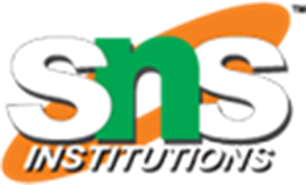 intangible elements needed to make good multimedia.
These files—called assets—should continue to be monitored throughout the project’s execution. Chapter 9 provides planning and costing models for a multimedia project, while Chapter 10 discusses the details of multi- media project and asset management.
62
13-Mar-23
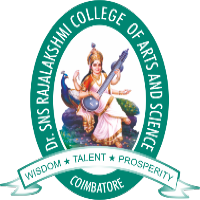 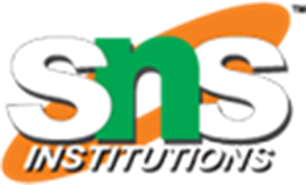 intangible elements needed to make good multimedia.
Communication
Many multimedia applications are developed in workgroups comprising instructional designers, writers, graphic artists, programmers, and musi- cians located in the same office space or building. The workgroup members’ computers are typically connected on a local area network (LAN). The client’s computers, however, may be thousands of miles distant, requiring other methods for good communication.
63
13-Mar-23
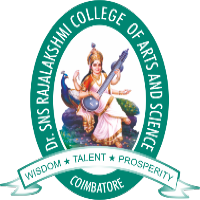 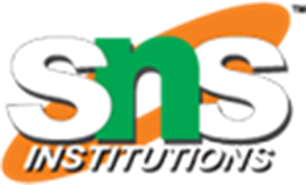 intangible elements needed to make good multimedia.
Communication among workgroup members and with the client is essential to the efficient and accurate completion of your project. If your client and you are both connected to the Internet, a combination of Skype video and voice telephone, e-mail, and the File Transfer Protocol (FTP) may be the most cost-effective and efficient solution for both creative devel- opment and project management. In the workplace, use quality equipment and software for your communications setup. The cost—in both time and money—of stable and fast networking will be returned to you.
64
13-Mar-23
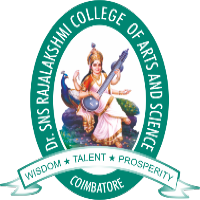 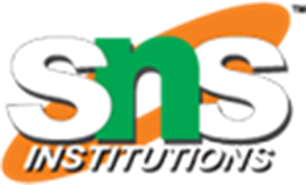 intangible elements needed to make good multimedia.
Communication among workgroup members and with the client is essential to the efficient and accurate completion of your project. If your client and you are both connected to the Internet, a combination of Skype video and voice telephone, e-mail, and the File Transfer Protocol (FTP) may be the most cost-effective and efficient solution for both creative devel- opment and project management. In the workplace, use quality equipment and software for your communications setup. The cost—in both time and money—of stable and fast networking will be returned to you.
65
13-Mar-23
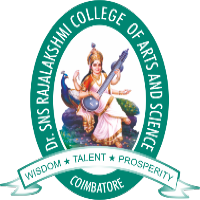 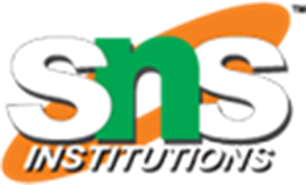 Software Needs in making multimedia.
Multimedia software tells the hardware what to do. Display the color red. Move that tiger three leaps to the left. Slide in the words “Now You’ve Done It!” from the right and blink them on and off. Play the sound of cymbals crashing. Run the digitized trailer for Avatar. Turn down the volume on that MP3 file!
66
13-Mar-23
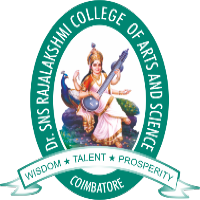 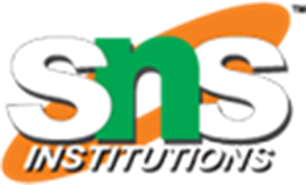 Software Needs in making multimedia.
The basic tool set for building multimedia projects contains one or more authoring systems and various editing applications for text, images,
Vaughan’s Rule for Keeping Up
Upgrade to proven products that lie in the calm water, slightly behind the leading edge of the wave.
sounds, and motion video. A few additional applications are also useful for capturing images from the screen, translating file for- mats, and moving files among computers when you are part of a team—these are tools for the housekeeping tasks that make your creative and production life easier.
67
13-Mar-23
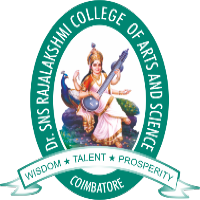 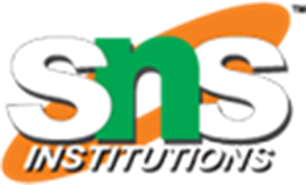 Software Needs in making multimedia.
The software in your multimedia toolkit—and your skill at using it— determines what kind of multimedia work you can do and how fine and fancy you can render it. Making good multimedia means picking a suc- cessful route through the software swamp. Alligators and learning curves can rise up out of this swamp to nip you in the knees.
You don’t have to be a programmer or a computer scientist to make multimedia work for you, but you do need some familiarity with terms and building blocks; as even the simplest multimedia tools require a modicum of knowledge to operate. If someone asks to borrow a metric 13 mm wrench,
68
13-Mar-23
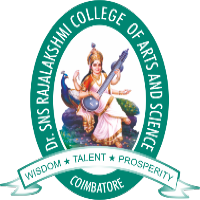 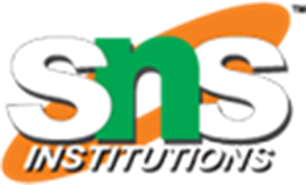 Software Needs in making multimedia.
you should know they are probably working with a nut or a bolt (and if you are an expert, you might know that a 1/2-inch wrench can usually be sub- stituted). If someone sends you a file in Macintosh AIF format, you should know that you’re getting digitized sound. Don’t be afraid of the little things that so easily depress the uninformed. From plumbing to nuclear physics, learning is a matter of time and practice. You will be frustrated as you work your way up the learning curves of multimedia.
69
13-Mar-23
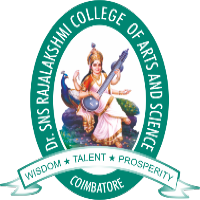 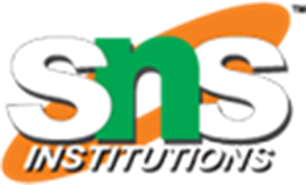 Software Needs in making multimedia.
There will be things you want to do, but you will not know how to work the tools. Take the time to learn the fundamentals of computers and multimedia taught in this book. Then, load up your tools and open the help files; your learning curve will be easier to manage because you have the bigger picture.
70
13-Mar-23
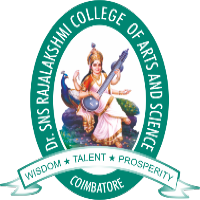 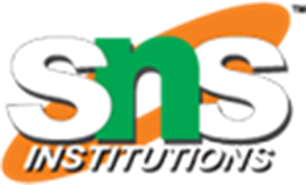 Software Needs in making multimedia.
There will be things you want to do, but you will not know how to work the tools. Take the time to learn the fundamentals of computers and multimedia taught in this book. Then, load up your tools and open the help files; your learning curve will be easier to manage because you have the bigger picture.
71
13-Mar-23
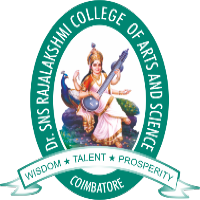 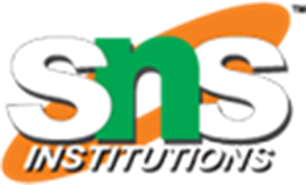 Networking Macintosh and Windows Computers.
If you are working in a multimedia development environment consisting of a mixture of Macintosh and Windows computers, you will want them to communicate with each other. You will also wish to share other resources among them, such as printers.
Local area networks (LANs) and wide area networks (WANs) can connect the members of a workgroup
72
13-Mar-23
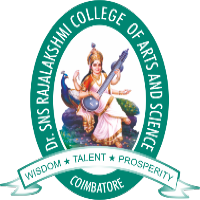 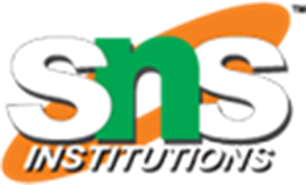 Networking Macintosh and Windows Computers.
LANs allow direct communication and sharing of peripheral resources such as file servers, printers, scanners, and network routers. They use a vari- ety of proprietary technologies to perform the connections, most com- monly Ethernet (using twisted-pair copper wires) and WiFi (using radio). If you are operating a cross-platform multimedia development shop, you should install a local Ethernet system so that your PCs and Macintoshes can talk to each other and to your network printers as well.
73
13-Mar-23
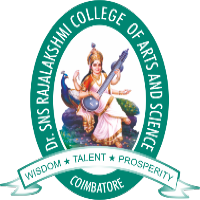 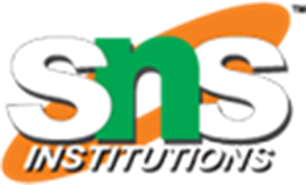 Networking Macintosh and Windows Computers.
This is many times more efficient than carrying removable media among your machines. Ethernet is only a method for wiring up computers, so you still will need client/server software to enable the computers to speak with each other and pass files back and forth. The Windows and Mac operating systems provide this networking software, but you may need expert help to set it up—it can be complicated!.
74
13-Mar-23
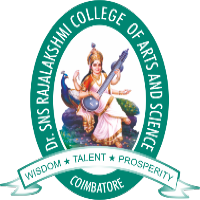 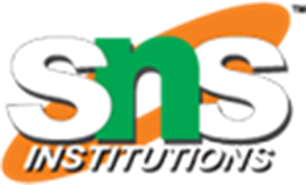 memory requirements of a multimedia project.
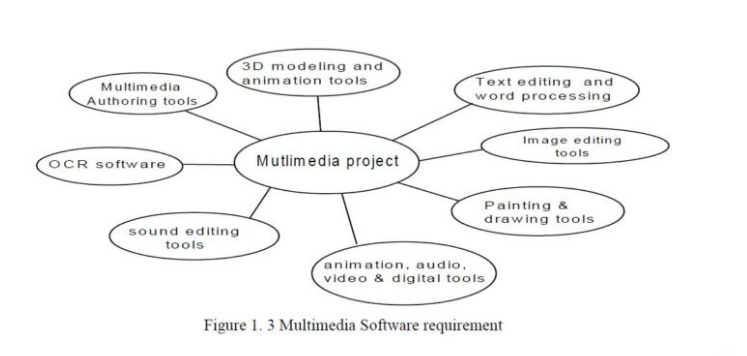 75
13-Mar-23
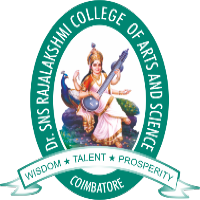 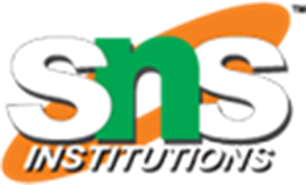 Networking Macintosh and Windows Computers.
This is many times more efficient than carrying removable media among your machines. Ethernet is only a method for wiring up computers, so you still will need client/server software to enable the computers to speak with each other and pass files back and forth. The Windows and Mac operating systems provide this networking software, but you may need expert help to set it up—it can be complicated!.
76
13-Mar-23
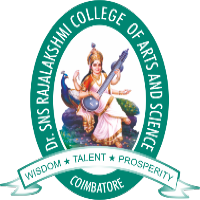 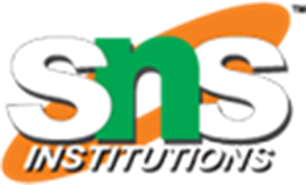 Networking Macintosh and Windows Computers.
3-D and Animation Tools:This software provide 3D clip art object such as people, furniture, building, car, airplane, tree, etc. You can use these objects in your project easily.A good 3D modeling tool should include the following features: Ability to drag and drop primitive shape into screen Ability to create objects from scratch Ability to add realistic effects such as transparency, shadowing, etc Multiple window that allow user to view model in each dimension Color and texture mappingExamples: 3Ds MaxLog motion, Discrete
77
13-Mar-23
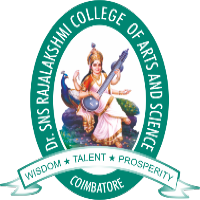 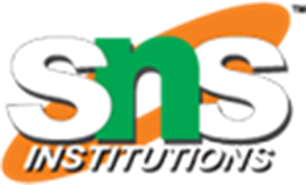 Networking Macintosh and Windows Computers.
Text editing and word processing tools:Word processors are used for writing letters, invoices, project content, etc. They include features like:
 spell check
 table formatting
 Thesaurus
 templates ( e.g. letters, resumes, & other common documents) Examples: Microsoft Word, Word perfect, Note pad
78
13-Mar-23
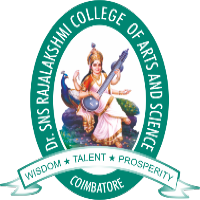 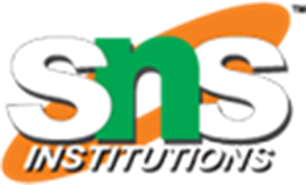 Networking Macintosh and Windows Computers.
Sound Editing ToolsThey are used to edit sound (music, speech, etc.) The user can see the representation of sound in fine increment, score or waveform. User can cut, copy, and paste any portion of the sound to edit it. You can also add other effects such as distort, echo, pitch, etc. Examples: -sound forgeE.g., Sound Forge Sound Forge is a sophisticated PC-based program for editing WAV files. Sound can be captured from a CD-ROM drive or from tape or microphone through the sound card, then mixed and edited. It also permits adding complex special effects.
79
13-Mar-23
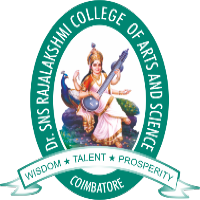 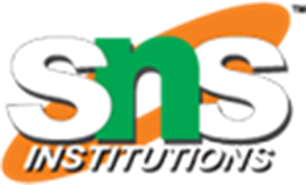 Networking Macintosh and Windows Computers.
Multimedia authoring tools:Multimedia authoring tools provide important framework that is needed for organizing and editing objects included in the multimedia project (e.g. graphics, animation, sound, video, etc.). They provide editing capability to limited extent.Examples: Macromedia Flash, Macromedia Director, Macromedia Authoware
80
13-Mar-23
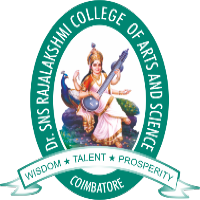 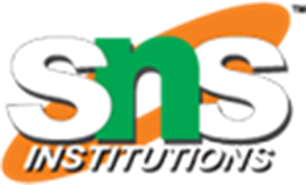 Networking Macintosh and Windows Computers.
Macromedia Flash: Flash allows users to create interactive movies by using the score metaphor – a timeline arranged in parallel event sequences, much like a musical score consisting of musical notes. Elements in the movie are called symbols in Flash. Symbols are added to a central repository, called a library, and can be added to the movie’s timeline.
81
13-Mar-23
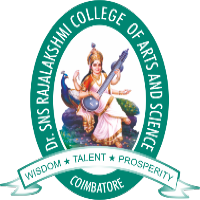 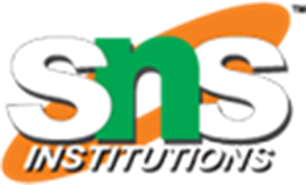 Networking Macintosh and Windows Computers.
Once the symbols are present at a specific time, they appear on the Stage, which represents what the movie looks like at a certain time, and can be manipulated and moved by the tools built into Flash. Finished Flash movies are commonly used to show movies or games on the web.
82
13-Mar-23
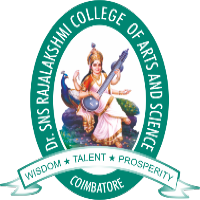 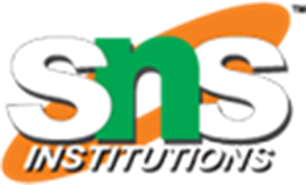 Networking Macintosh and Windows Computers.
Macromedia Director: Director uses a movie metaphor to create interactive presentations. This powerful program includes a built-in scripting language, Lingo, which allows creation of complex interactive movies. The “cast” of characters in Director includes bitmapped sprites, scripts, music, sounds, and palettes.
83
13-Mar-23
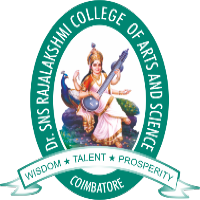 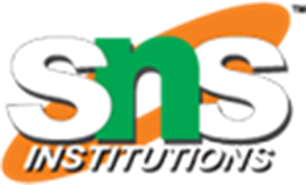 Networking Macintosh and Windows Computers.
Director can read many bitmapped file formats. The program itself allows a good deal of interactivity, and Lingo, with its own debugger, allows more control, including control over external devices, such as VCRs and videodisc players. Director also has web-authoring features available, for creation of fully interactive Shockwave movies playable over the web.
84
13-Mar-23
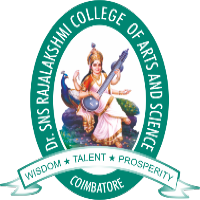 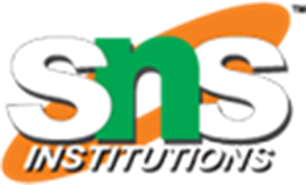 input device use in Multimedia.
A great variety of input devices—from the familiar keyboard and handy mouse to touchscreens and voice recognition setups—can be used for the development and delivery of a multimedia project. If you are designing your project for a public kiosk, use a touchscreen. If your project is for a lecturing professor who likes to wander about the classroom, use a remote handheld mouse. If you create a great deal of original computer-rendered art, consider a pressure-sensitive stylus and a drawing tablet..
85
13-Mar-23
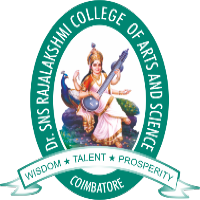 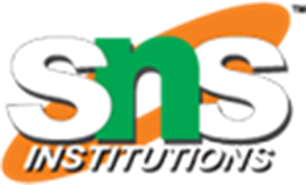 input device use in Multimedia.
Scanners enable you to use optical character recognition (OCR) software, such as OmniPage from ScanSoft, a division of Nuance Communications (see Figure 7-1), or Recore from Maxsoft-Ocron. With OCR software and a scanner, you can convert paper documents into a word processing docu- ment on your computer without retyping or rekeying.
86
13-Mar-23
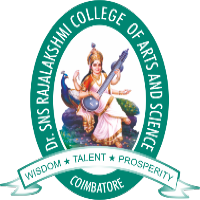 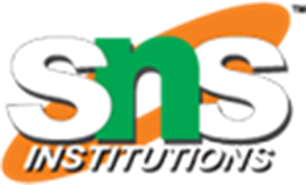 input device use in Multimedia.
Barcode readers are probably the most familiar optical character rec- ognition devices in use today—mostly at markets, shops, and other point- of-purchase locations. Using photo cells and laser beams, barcode readers recognize the numeric characters of the Universal Product Code (UPC) that are printed in a pattern of parallel black bars on merchandise labels. With OCR, or barcoding, retailers can efficiently process goods in and out of their stores and maintain better inventory control.
.
87
13-Mar-23
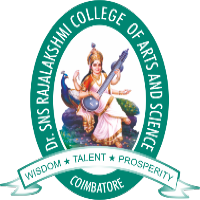 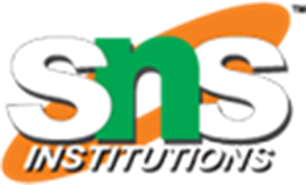 input device use in Multimedia.
Barcode readers are probably the most familiar optical character rec- ognition devices in use today—mostly at markets, shops, and other point- of-purchase locations. Using photo cells and laser beams, barcode readers recognize the numeric characters of the Universal Product Code (UPC) that are printed in a pattern of parallel black bars on merchandise labels. With OCR, or barcoding, retailers can efficiently process goods in and out of their stores and maintain better inventory control.
.
88
13-Mar-23
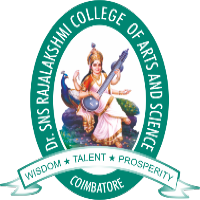 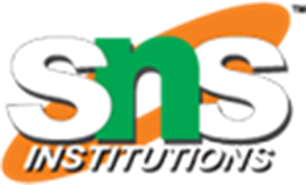 input device use in Multimedia.
An OCR terminal can be of use to a multimedia developer because it recognizes not only printed characters but also handwriting. This facility may be beneficial at a kiosk or in a general education environment where user friendliness is a goal, because there is growing demand for a more personal and less technical interface to data and information.
.
89
13-Mar-23
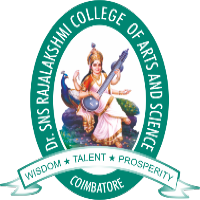 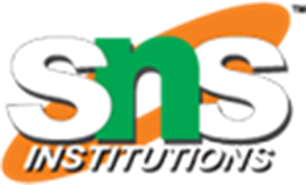 input device use in Multimedia.
For hands-free interaction with your project, try voice recognition systems. These behavioral biometric systems usually provide a unidirec- tional cardioid, noise-canceling microphone that automatically filters out background noise and learns to recognize voiceprints. Most voice recog- nition systems currently available can trigger common menu events such as Save, Open, Quit, and Print, and you can teach the system to recog- nize other commands that are more specific to your application. 
.
90
13-Mar-23
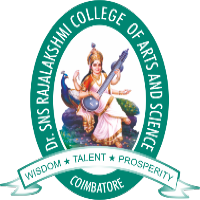 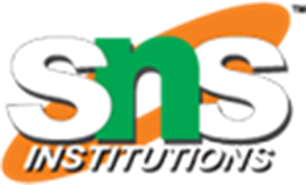 input device use in Multimedia.
Systems available for the Macintosh and Windows environments typically must be taught to recognize individual voices and then be programmed with the appropriate responses to the recognized word or phrase. Dragon’s Naturally Speaking takes dictation, translates text to speech, and does command-to- click, a serious aid for people unable to use their hands.
91
13-Mar-23
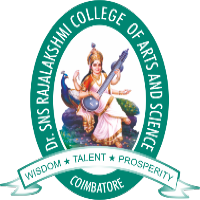 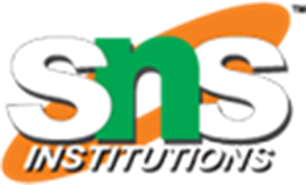 input device use in Multimedia.
The quality of your audio recordings is greatly affected by the caliber of your microphone and cables. A unidirectional microphone helps filter out external noise, and good cables help reduce noise emitted from surround- ing electronic equipment.
Digital cameras use the same CCD technology as video cameras, described in Chapter 6. They capture still images of a given number of pixels (resolution), and the images are stored in the camera’s memory to be uploaded later to a computer.
92
13-Mar-23
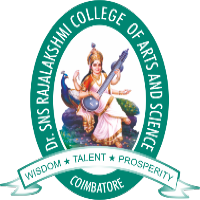 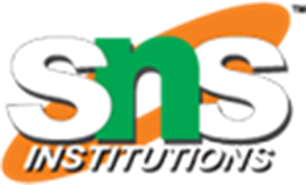 input device use in Multimedia.
The resolution of a digital camera is determined by the number of pixels on the CCD chip, and the higher the megapixel rating, the higher the resolution of the camera. Images are uploaded from the camera’s memory using a serial, parallel, or USB cable, or, alternatively, the camera’s memory card is inserted into a PCMCIA reader connected to the computer. Digital cameras are small enough to fit in a cell phone, and in a more complicated manner they can be used in a television studio or spy camera on an orbiting spacecraft.
93
13-Mar-23
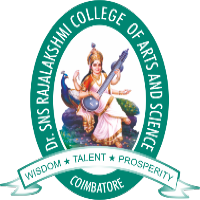 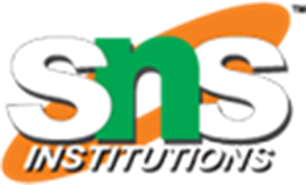 out device use in Multimedia. .
Output Devices
Presentation of the audio and visual components of your multimedia project requires hardware that may or may not be included with the computer 
itself, such as speakers, amplifiers, projectors, and motion video devices. It goes without saying that the better the equipment is, of course, the better the presentation. There is no greater test of the benefits of good output hardware than to feed the audio output of your computer into an external amplifier system: suddenly the bass sounds become deeper and richer, and even music sampled at low quality may sound acceptable.
94
13-Mar-23
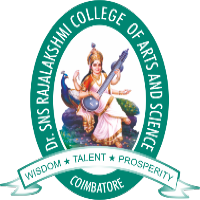 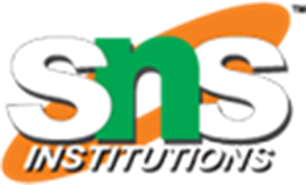 out device use in Multimedia. .
The monitor you need for development of multimedia projects depends on the type of multimedia application you are creating, as well as what computer you’re using. A wide variety of monitors is available for both Macintoshes and PCs. High-end, large-screen graphics monitors and LCD panels are available for both, and they are expensive.
Serious multimedia developers will often attach more than one moni- tor to their computers because they can work with several open windows at a time.
95
13-Mar-23
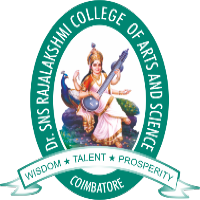 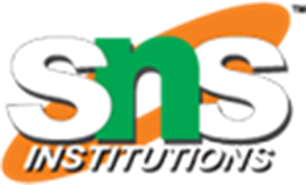 out device use in Multimedia. .
For example, you can dedicate one monitor to viewing the work you are creating or designing, and you can perform various editing tasks in windows on other monitors that do not block the view of your work.
No other contemporary message medium has the visual impact of video, but keep in mind that while good video greatly enhances your proj- ect, poor video will ruin it.
96
13-Mar-23
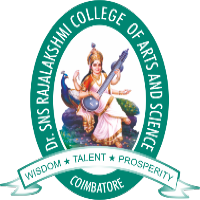 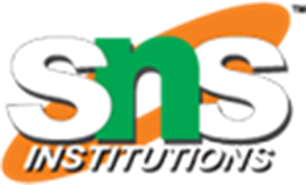 out device use in Multimedia. .
When you need to show your material to more viewers than can huddle around a computer monitor, you will need to project it onto a large screen or even a white-painted wall. Cathode-ray tube (CRT) projectors, liquid crystal display (LCD) panels, Digital Light Processing (DLP) projectors, and liquid crystal on silicon (LCOS) projectors, as well as (for larger proj- ects) Grating-Light-Valve (GLV) technologies, are available
97
13-Mar-23
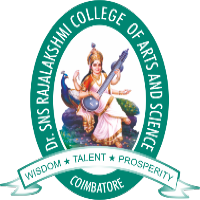 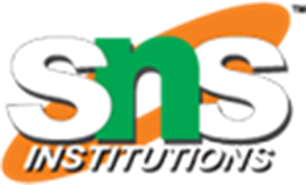 out device use in Multimedia. .
CRT projec- tors have been around for quite a while—they are the original “big-screen” televisions and use three separate projection tubes and lenses (red, green, and blue). The three color channels of light must “converge” accurately on the screen. Setup, focusing, and alignment are important for getting a clear and crisp picture. CRT projectors are compatible with the output of most computers as well as televisions.
Graphic print designers often use special color-correction hardware to ensure that what they see on screen matches precisely what will be printed.
98
13-Mar-23
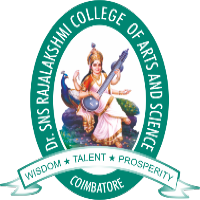 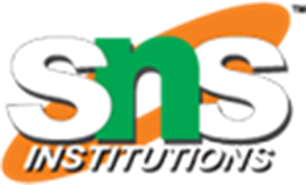 out device use in Multimedia. .
Multimedia does not usually require the same level of precision—mostly because the multimedia will likely be presented on any number of moni- tors with widely varying color settings.
99
13-Mar-23
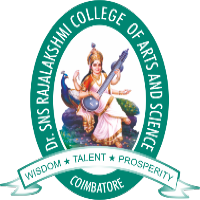 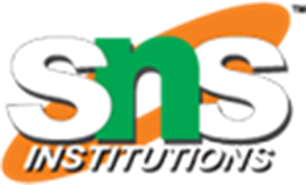 out device use in Multimedia. .
Hard-copy printed output has also entered the multimedia scene. From storyboards to presentations to production of collateral market- ing material, printouts are an important part of the multimedia develop- ment environment. Color helps clarify concepts, improve understanding and retention of information, and organize complex data. As multimedia designers already know, intelligent use of color is critical to the success of a project.
100
13-Mar-23
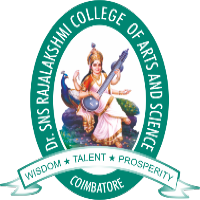 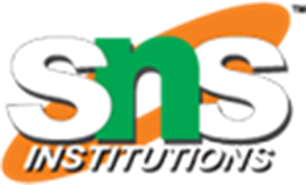 THANK YOU
101
13-Mar-23